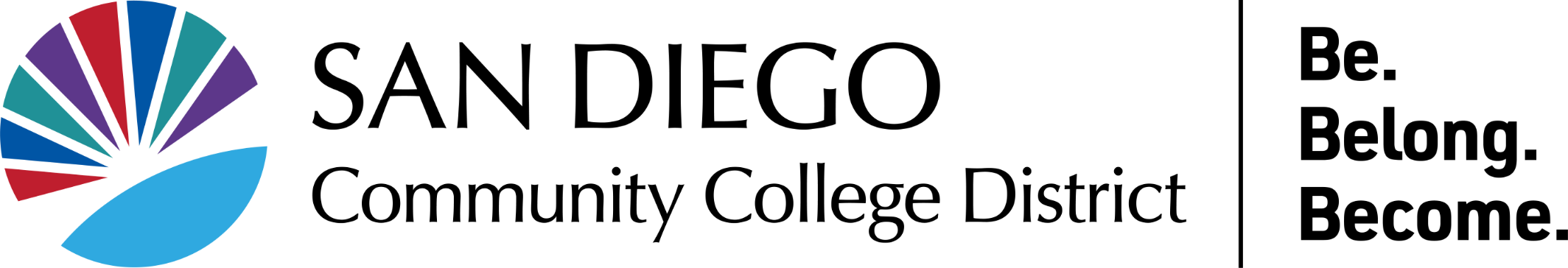 DE SUMMIT
October 4, 2024
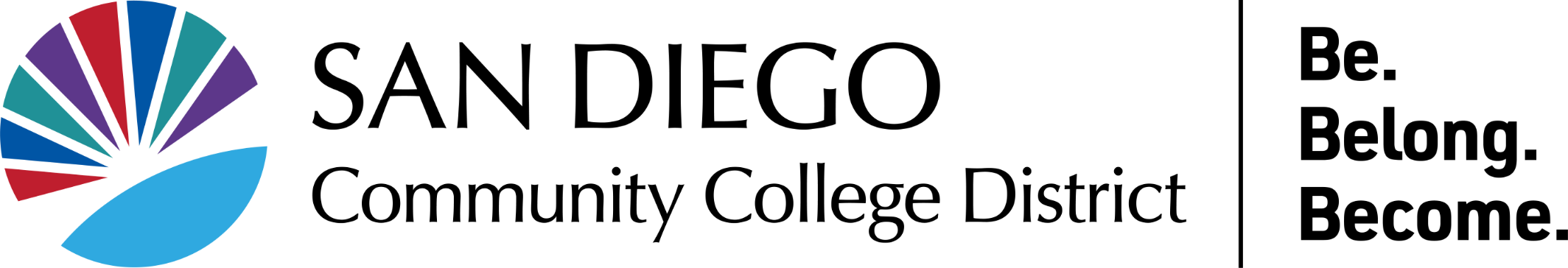 Surfing the OER Wave of  Interaction
Madeline Button
About
Madeline Button
OER Analyst
SDCCD Community Funding Grant

Native San Diegan
Experience in education since 2018
Working with SDCCD since 2022
Support transition of online courses to using OER
Technical support, accessibility checks, licensing checks
Finding OER  ⭤  Creating OER
Exploring new OER options
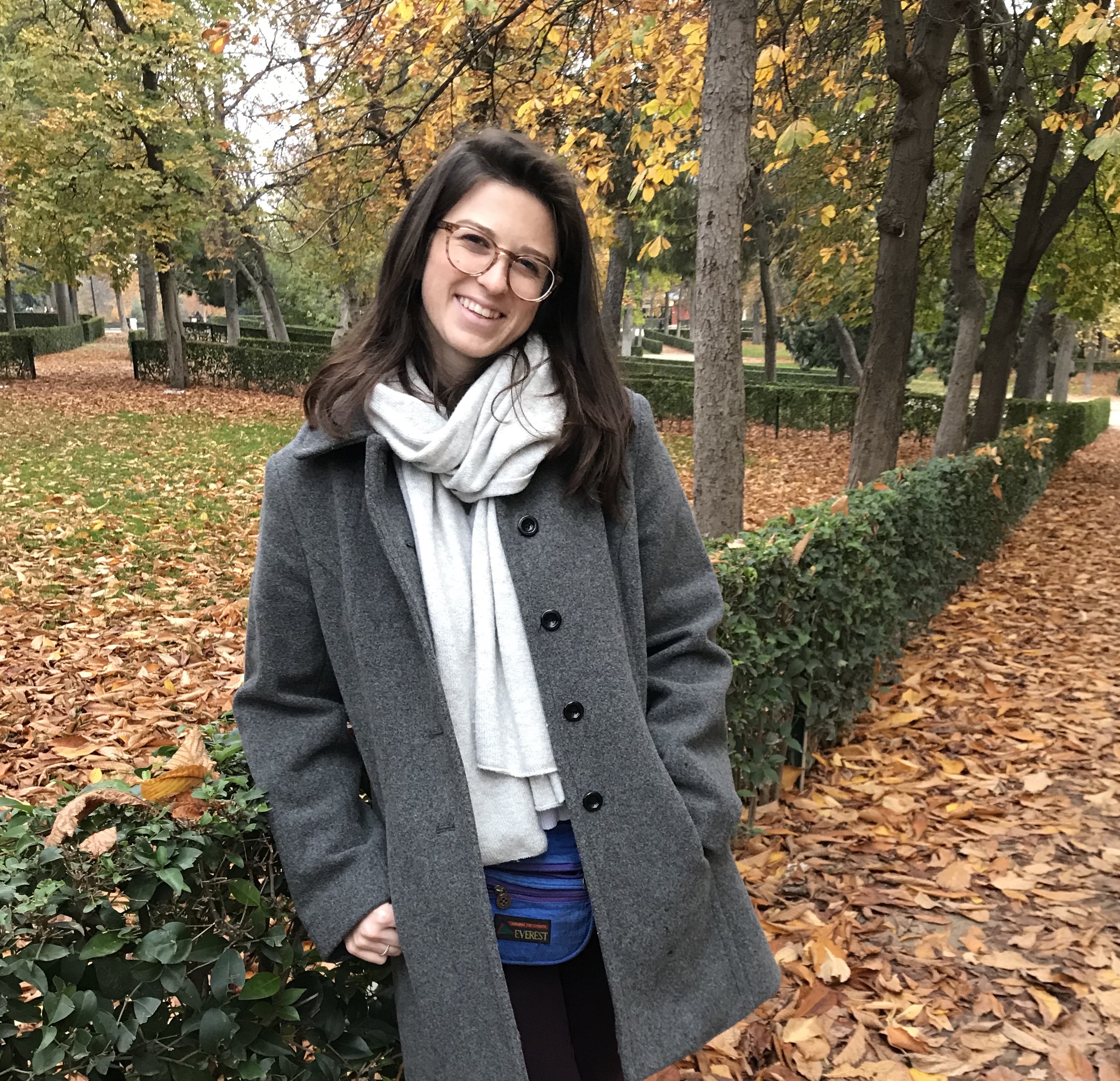 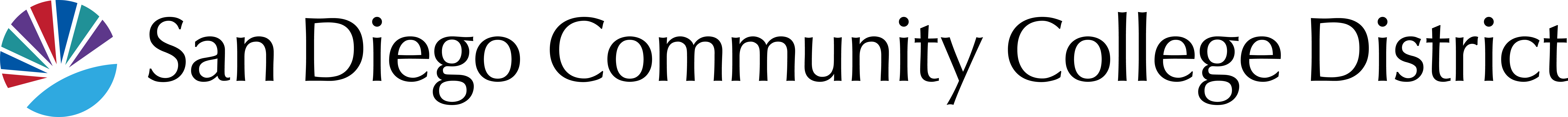 Agenda
What is OER
Where to Start
Integrating OER in Canvas
Interactive OER: H5P
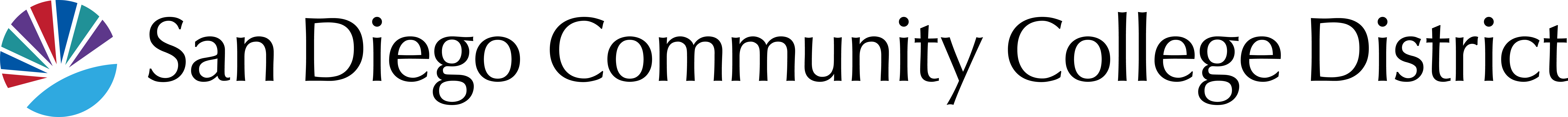 OER:
Open Educational Resources
What is OER?
Materials for teaching, learning, research, etc.
Free
Open-licensed
What does it look like?
Textbook ⭤ Interactive H5P
Broad ⭤ Discipline specific
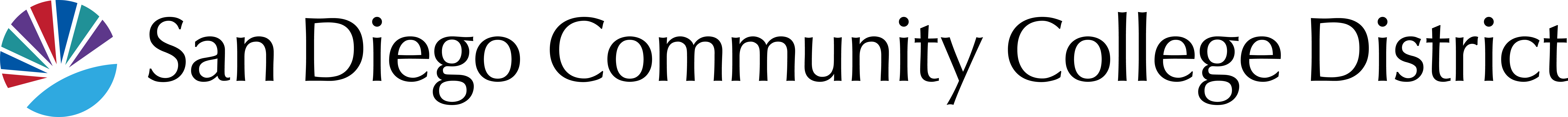 Investing Time in OER
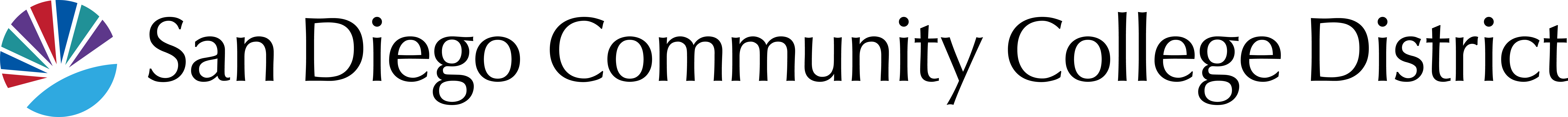 Use Your Resources!
Librarians 
Campus-specific
Ask about LibGuides!
District resources in Canvas
SDCCD DE Toolkit 
SDCCD Open Educational Resources
Canvas resources
SDCCD Resources, Canvas Community, YouTube
Licensing
SDCCD Resources, Creative Commons
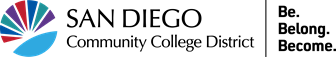 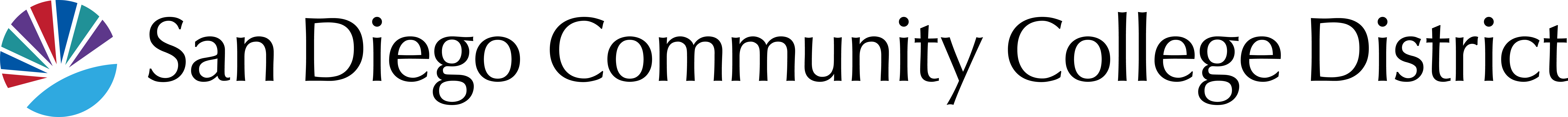 Where to Start: Exploration
Canvas Commons:
Find Resources
Courses, modules, quizzes, etc.
Import Resources
Share Resources
Publicly, privately, or within SDCCD
Closer look and best practices:
SDCCD DE Resources
Module 11: Canvas Commons & Free Adaptable Layouts
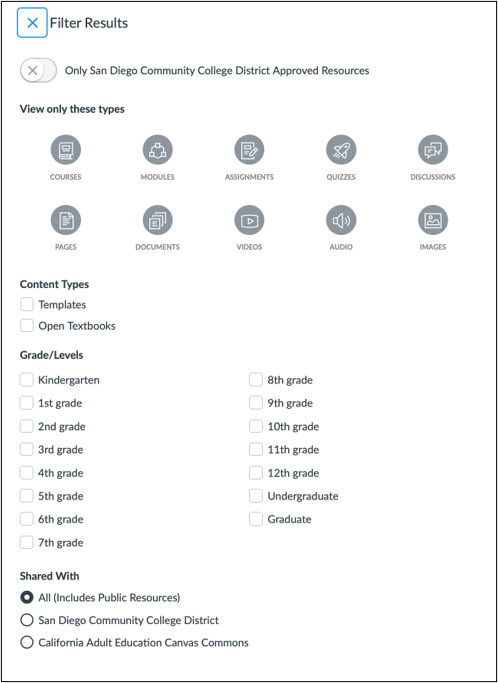 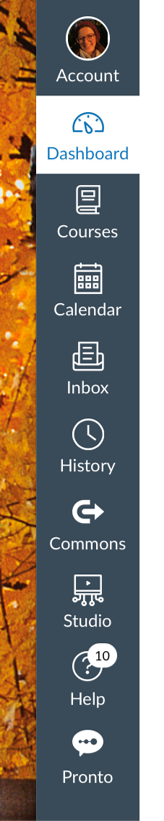 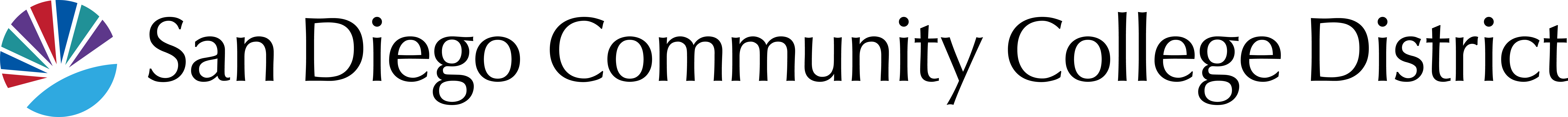 Where to Start: Exploration
OER Repositories: Public Digital Libraries
Search by discipline, material type, license (CC)
OER Commons
MERLOT
OASIS
ASCCC OER
Mason OER Metafinder (MOM)
 Searches across 22 OER collections at once
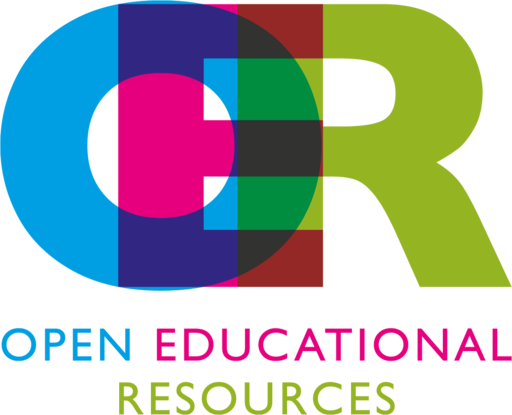 Markus Büsges (leomaria design) für Wikimedia Deutschland e. V., 
CC BY-SA 4.0, via Wikimedia Commons
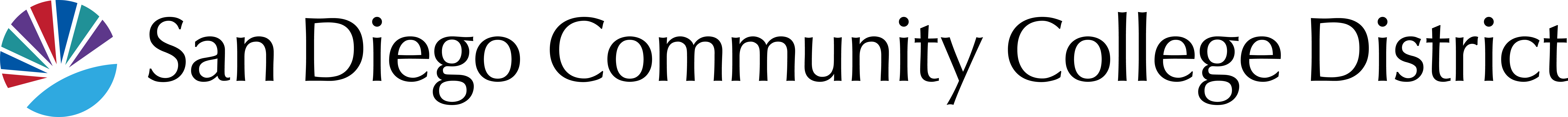 Integration into Canvas
Canvas Commons
Seamless download/import
Textbooks
Link out to source – always add context/instructions
Download/Import to LMS 
Embedding
Canvas editor menu → Insert → Embed (paste code)
Examples:
H5P Activity
YouTube video
Google poll
Interactive lab
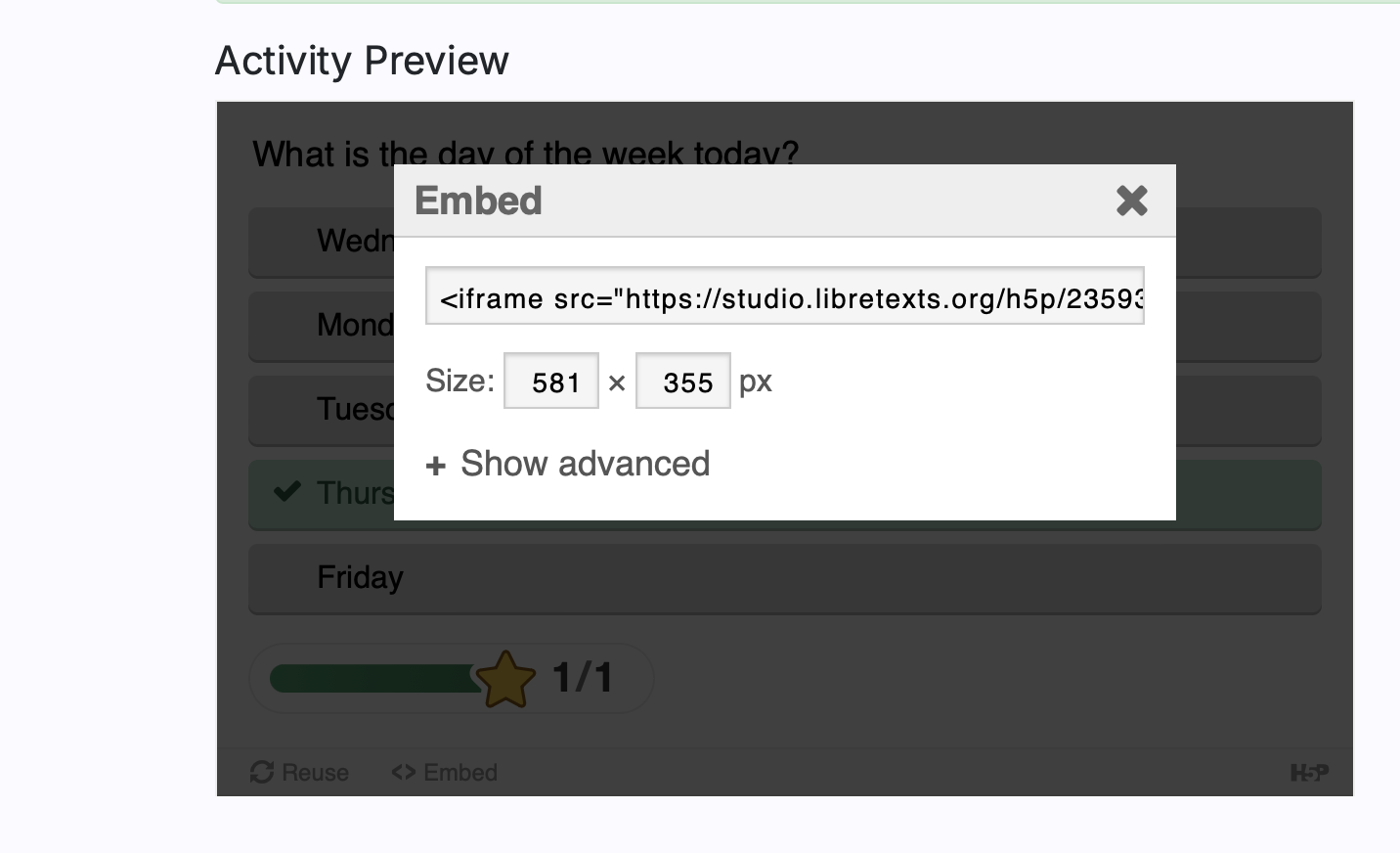 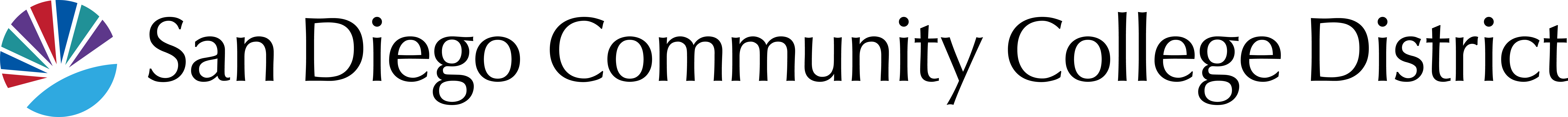 Interactive OER: Using H5P
What is H5P?
Html-5-Package: A plugin tool that helps produce and run interactive content within an LMS
Examples: 
Sample Questions Collection
All H5P Examples
LibreTexts / LibreOne
Offers 'Studio' feature with  H5P library and builder
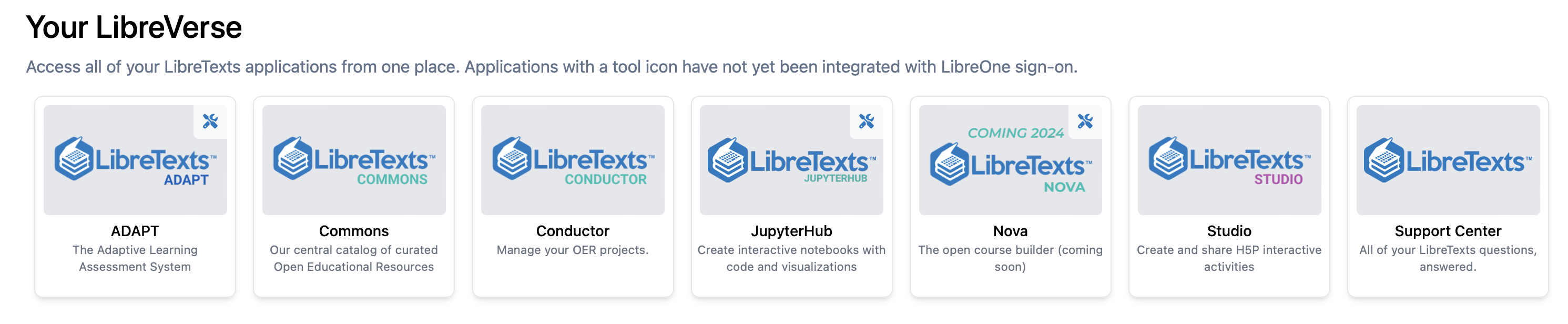 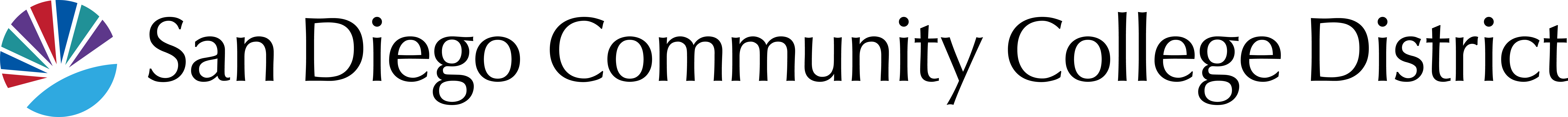 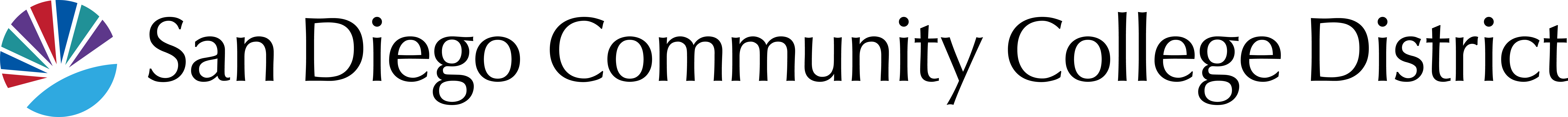 Finding and Using H5P
In the Library:
Search Collections and/or individual activities 
Search by Subject, Author, Keyword, and/or H5P type
Broad: 'Chemistry' (1605 results)
Narrow: 'Arabic' + 'Dialogue Cards' (26 results)
Check License type
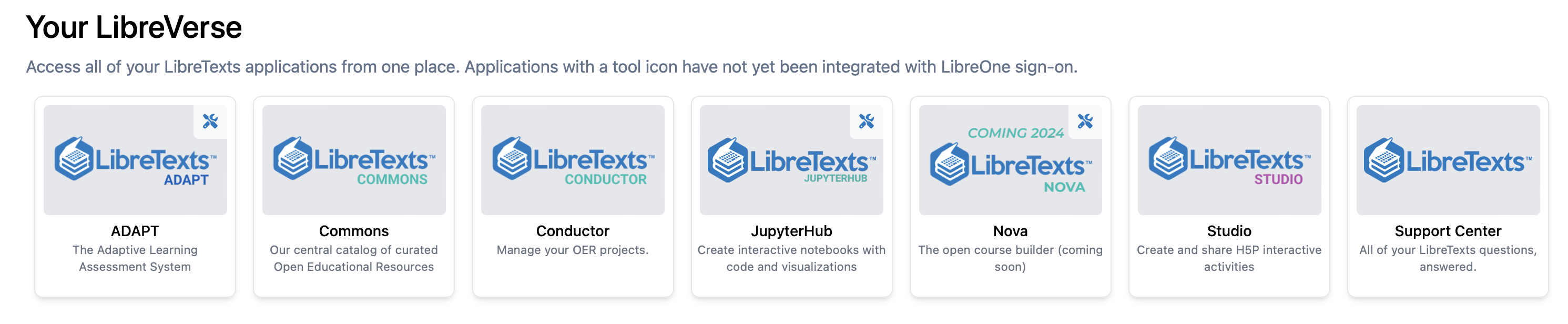 Integration in Canvas:
All activities embeddable
Self-assessments
For graded assignments, explore ADAPT
Closer look and best practices:
SDCCD DE Resources
Surfing the H5P Wave: Ride the Future of Interactive Learning
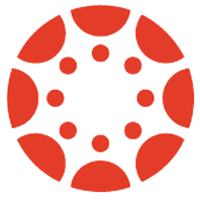 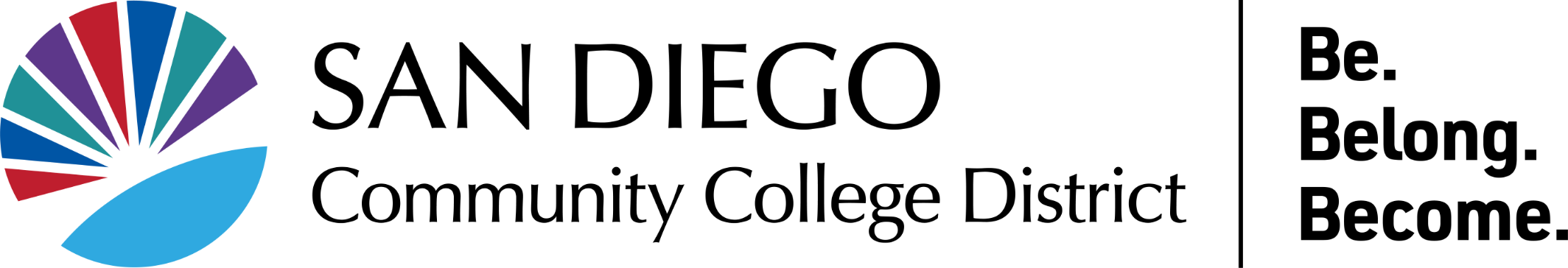 Questions?
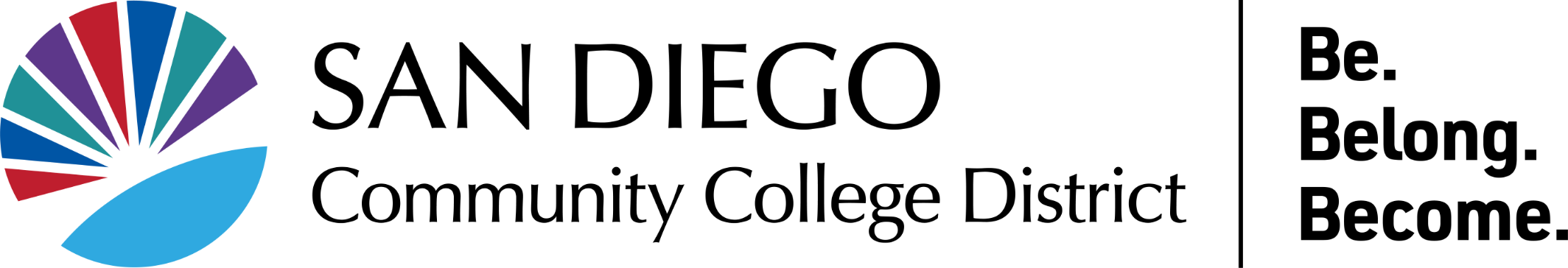 THANK YOU
Contact Me:
mbutton@sdccd.edu
Schedule A Session:
https://outlook.office365.com/owa/calendar/CFGMeeting@sdccd.edu/bookings/